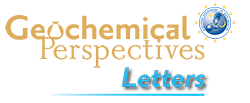 Guitreau et al.
Hadean protocrust reworking at the origin of the Archean Napier Complex (Antarctica)
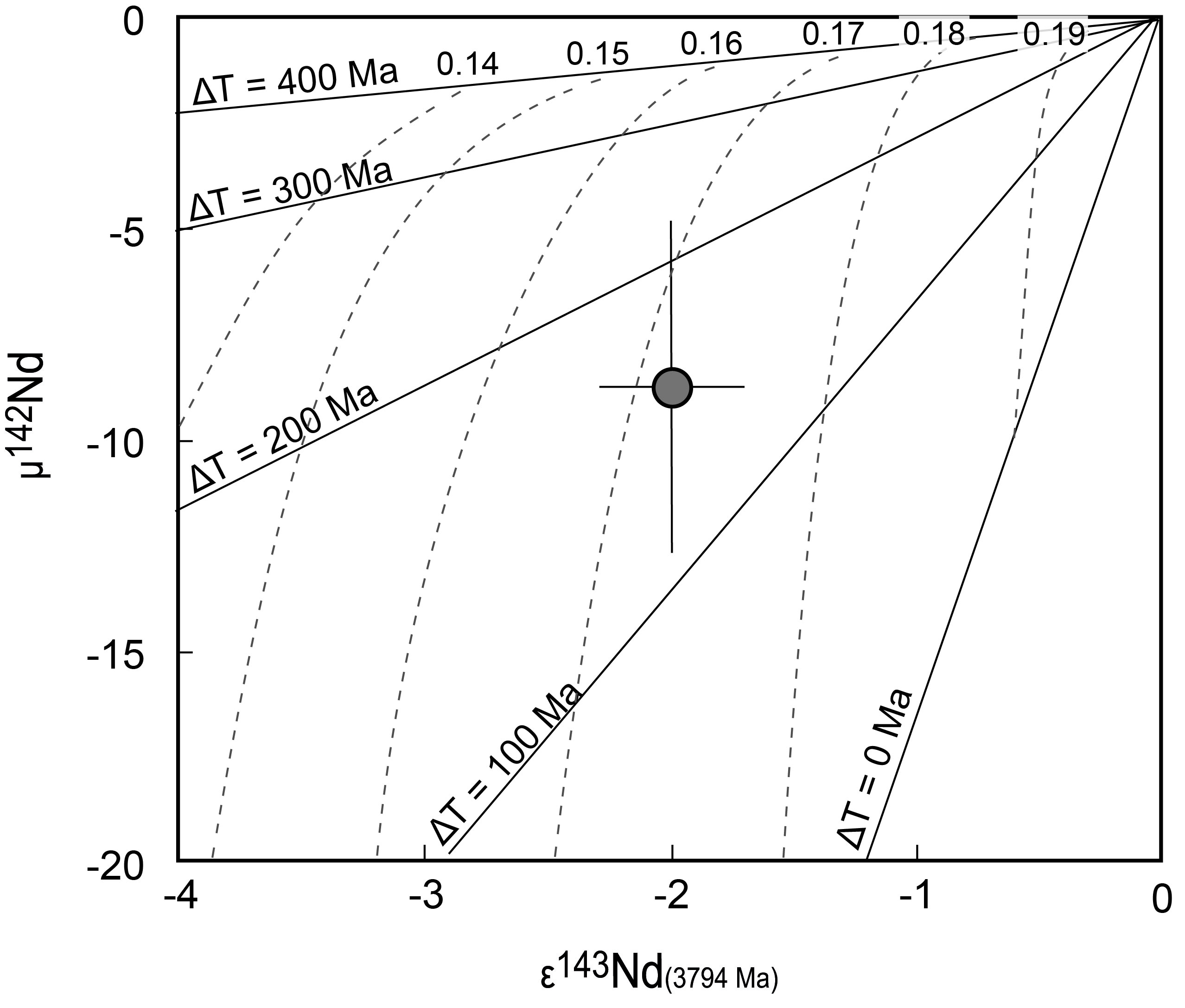 Figure 3 Coupled 146Sm-142Nd and 147Sm-143Nd plot showing the data obtained for Mount Sones orthogneiss (78285007) as well as the coupled evolution of μ142Nd and ɛ143Nd signatures for lithologies with various Sm/Nd ratios. Solid lines represent isochrons with respective ages indicated by ∆T, which means time after 4568 Ma. Dashed curves correspond to the coupled evolution of μ142Nd and ɛ143Nd signatures according to specific 147Sm/144Nd values that are indicated next to the curves (i.e. 0.14-0.19). Mount Sones μ142Nd and ɛ143Nd isotope signatures are …
© 2019 The Authors
Published by the European Association of Geochemistry
under Creative Commons License CC BY-NC-ND.
Guitreau et al. (2019) Geochem. Persp. Let. 12, 7-11 | doi: 10.7185/geochemlet.1927